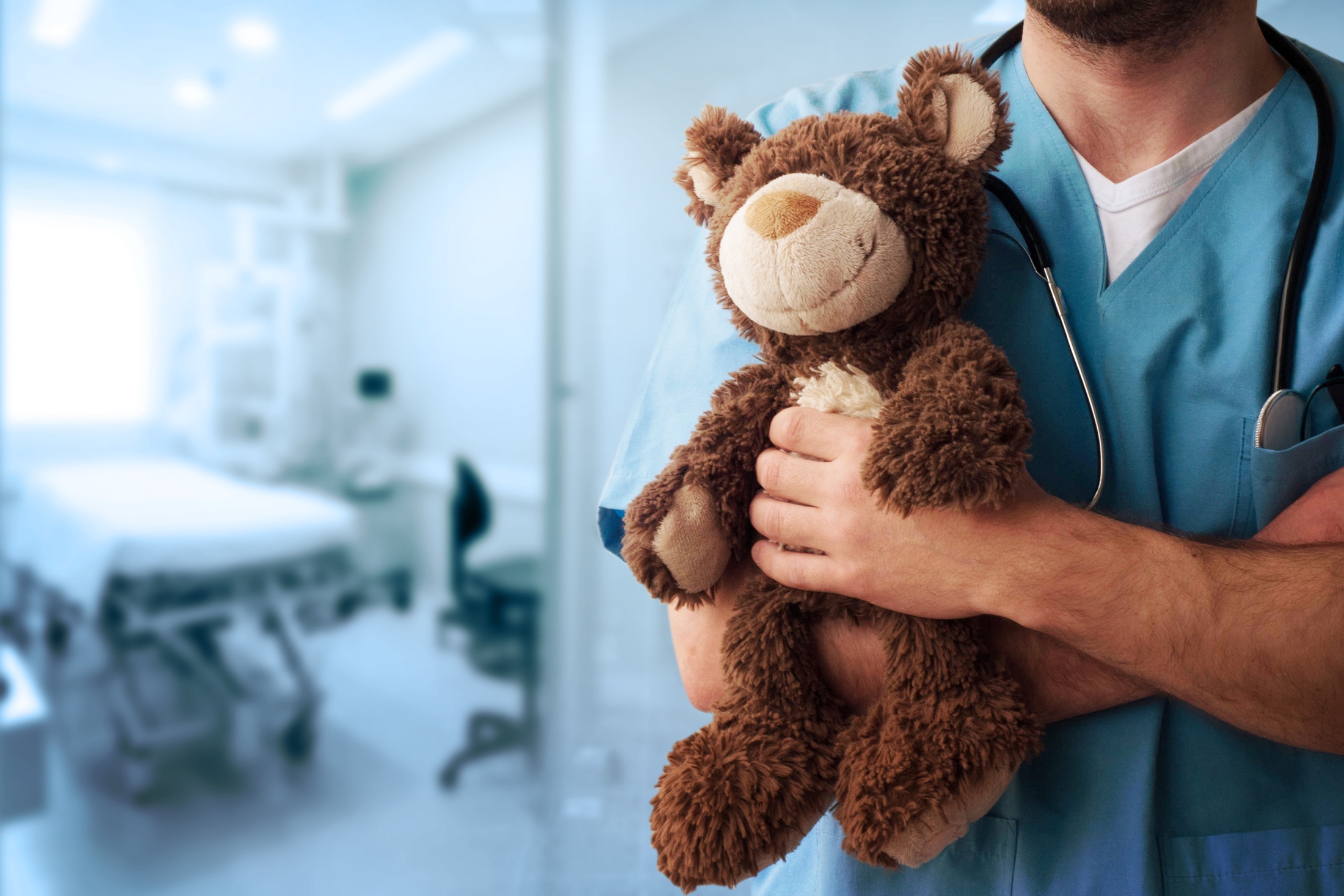 ED Pediatric performance snapshot
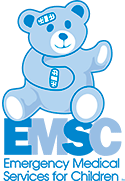 Connecticut
[Outpatient site name]
Date
simulation: [date of sim]
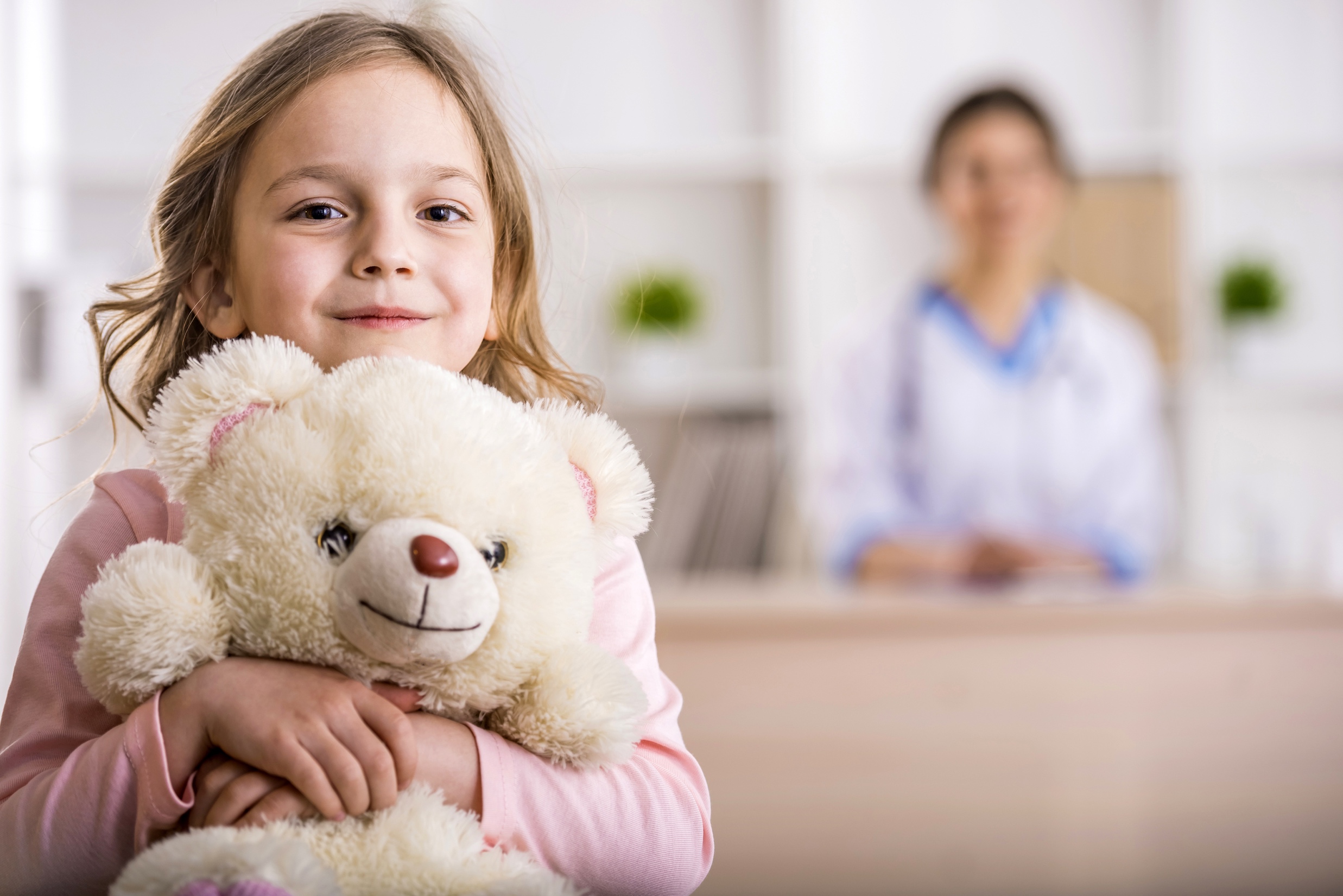 Mission
ImPACTS aims to assess and improve the quality of care delivered to acutely ill and injured children
Data Collection: Pediatric Readiness Assessment Day
Methodology

In situ simulations were conducted in your outpatient site.
Performance checklists were completed in person and via video review.
Readiness survey based on AAP guidelines was completed in person for your site. 
Data collected at your site were compared to other outpatient sites.
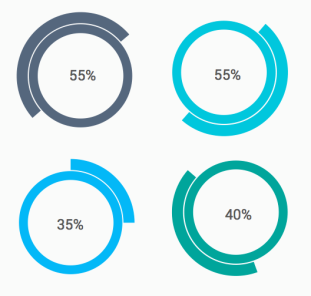 Cases

Seizure
Asthma
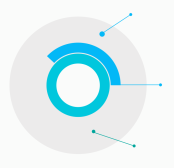 Score Components

AAP outpatient equipment readiness score
Teamwork score
Case-performance scores
Teams

1 team each comprised of 1-2 physicians, 3-5 nurses, and/or 2-3 nursing assistants
Performance Summary
AAP readiness score: 45%
Outpatient average | X%
Teamwork score: 72%
Outpatient average | X%
Asthma: 50%
Outpatient average | X%
Seizure case score: 43%
Outpatient average | X%
50%
[site name]
80%
offices
Office Pediatric Performance Snapshot
Case Performance | Asthma
100%
Case details
Safety threats
7-year old boy presenting with respiratory distress

 Poor air entry bilat, Biphasic wheezing diffusely, sat 90% RA

 Worsening respiratory distress in status asthmaticus at 6 minutes

 Improved sat with treatment, activation of EMS
[Safety threat one]
[Safety threat two]
Action Items
Team 1

[Checks or xes]
Breakdown
 Patient assessed:
 Staff asks for help/activates code:
 Airway and breathing assessed:
 Documentation initiated:
Appropriate equipment used:
Pulse ox applied and reading obtained:
Equipment used appropriately:
Circulation assessed:
Oxygen started:
Albuterol started:
Airway/breathing reassessed:
50%
[Equipment based action item]
[Policy based action item]
50%
[Site name]
80%
Offices
Office Pediatric Performance Snapshot
Case Performance | Seizure
Case details
Safety threats
100%
5-year old boy presenting with generalized tonic/clonic seizure in waiting room

 Unresponsive with reactive pupils

 Tonic/clonic seizure continues, sat drops at 5 minutes

 Improved sat/vitals with oxygen administration, activation of EMS
[Safety threat one]
[Safety threat two]
Breakdown

 Patient assessed immediately:
 Staff asks for help/activates code:
 Patient moved to safe position:
4. Time of seizure/events documented:
5. Airway and breathing assessed:
6. Patient positioned to open airway:
7. Appropriate equipment used:
8. Pulse ox applied and reading obtained:
9. Equipment used appropriately:
10. Circulation assessed:
11. Oxygen started if hypoxic:
12. Medications administered appropriately:
13. Airway and breathing reassessed:
Team 1

[Checks or xes]
Action Items
[Equipment based action item]
[Policy based action item]
50%
Office Pediatric Performance Snapshot
Overall Performance | Other Elements
AAP Guidelines Readiness Score
Office average: X%

Office average: X%

Office average: X%

Office average: X%
Overall site readiness score: X%

Essential equipment: X%

Additional equipment: X%

Protocol/Policies/Guidelines: X%
Action Items Summary:
[Equipment based action item]
[Policy based action item]
We will share resources to guide you in completing these actions.

Please feel free to contact us for any assistance or resources.

We will follow up with you every [timing?] to check in your progress and support any roadblocks that you might face.

At [timing] we will complete the AAP Guideline Readiness Survey in person to gauge your improvement.
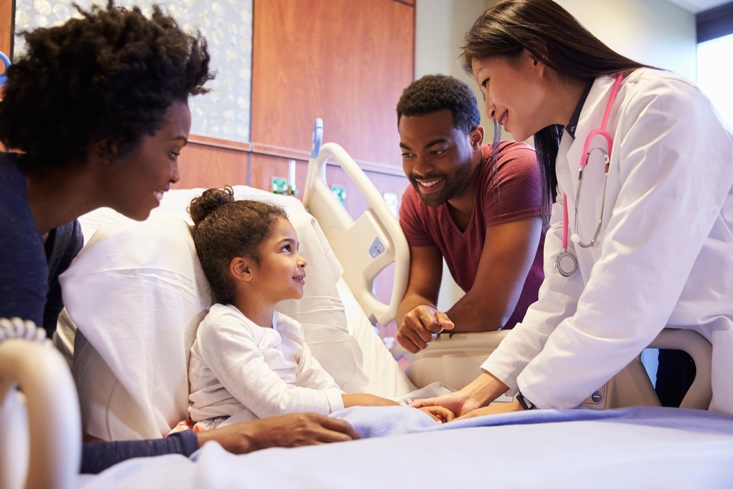 Contact Us
Cristina Carusone-Biceglia
cristina.carusone-biceglia@yale.edu
Ambika Bhatnagar
Ambika.Bhatnagar@yale.edu
Marc Auerbach
Marc.auerbach@yale.edu